#2013ATI
@aidtransparency
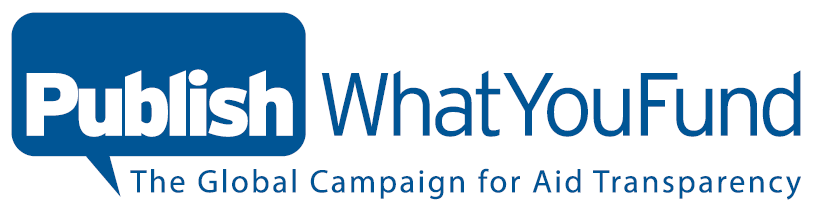 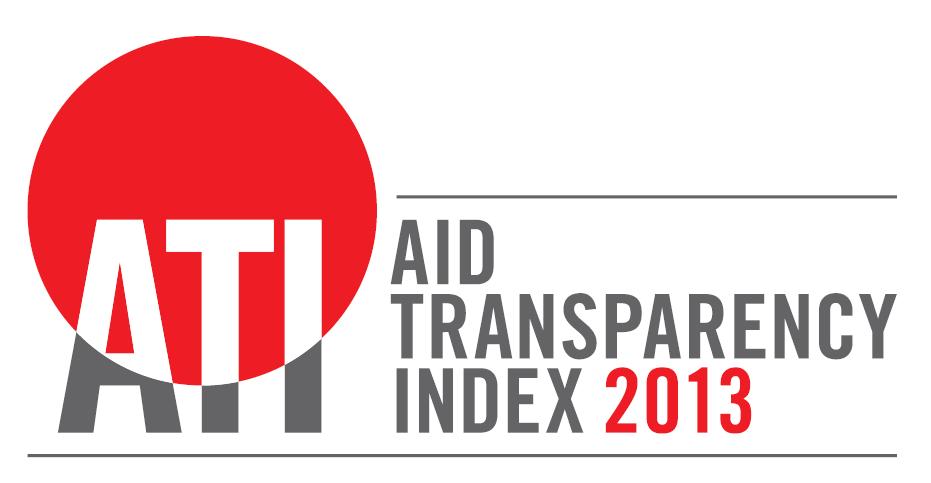 ati.publishwhatyoufund.org
Aid Transparency Tracker
Assessing the information organisations publish
Methodological review
Changed global environment post Busan
Need to start monitoring donors’ more ambitious commitments
Criticisms of previous methodology
Need for consistency in our asks
Deadline of end 2015 for “full implementation”
Extensive consultation with donors, peer reviewers
Overview of methodology
Begin assessing whether information is:
A) available
B) in useful formats
Award more points to publishers for providing information in more useful formats
Overview of methodology (2)
For each indicator, for each donor: is data available in IATI format?
YES	test it automatically
NO	complete a manual survey
Allows us to:
Test the quality of IATI data if available
Include data that’s not available through IATI
Aid Transparency Tracker
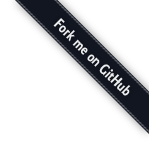 Tracker Publication overview
IATI component
Overview of IATI methodology
For each package for each organisation:
Run a series of tests against each activity in each file.
Aggregate up for current activities
IATI Methodology: Tests
Generally test for the existence of particular elements
In a few cases, they go further:
Does a title have at least 10 characters?
Does a sub-national location have geo-coding?
Need to improve some of these in future?
Other formats
Surveying data in other formats
Other formats methodology
Assess what data is available on donors’ websites
Ask donors to respond and tell us if we’ve missed something
Using the Tracker
Using the Tracker: Commitments
Using the Tracker: Commitments
Using the Tracker: IATI data
[Speaker Notes: Germany-GIZ]
Using the Tracker: other data
#2013ATI
@aidtransparency
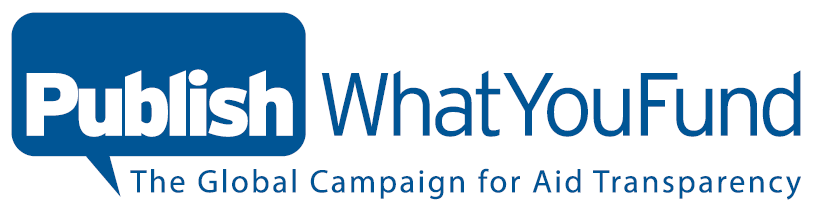 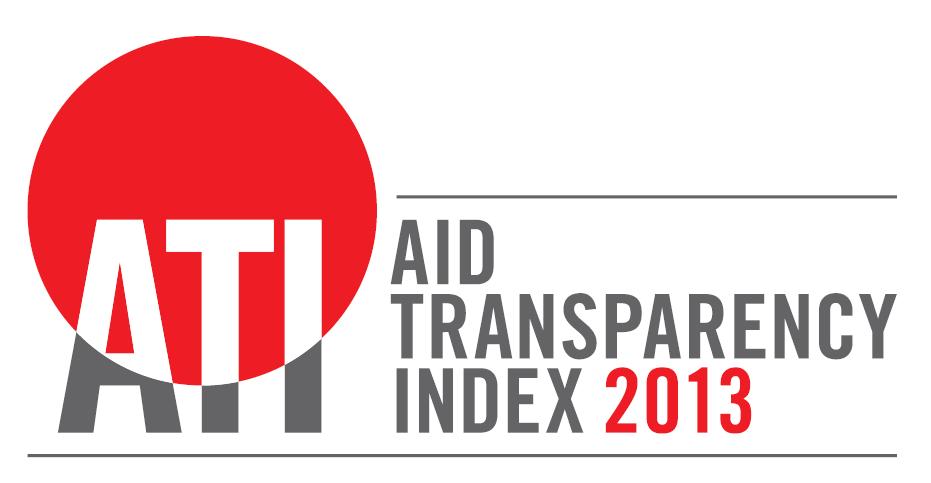 ati.publishwhatyoufund.org